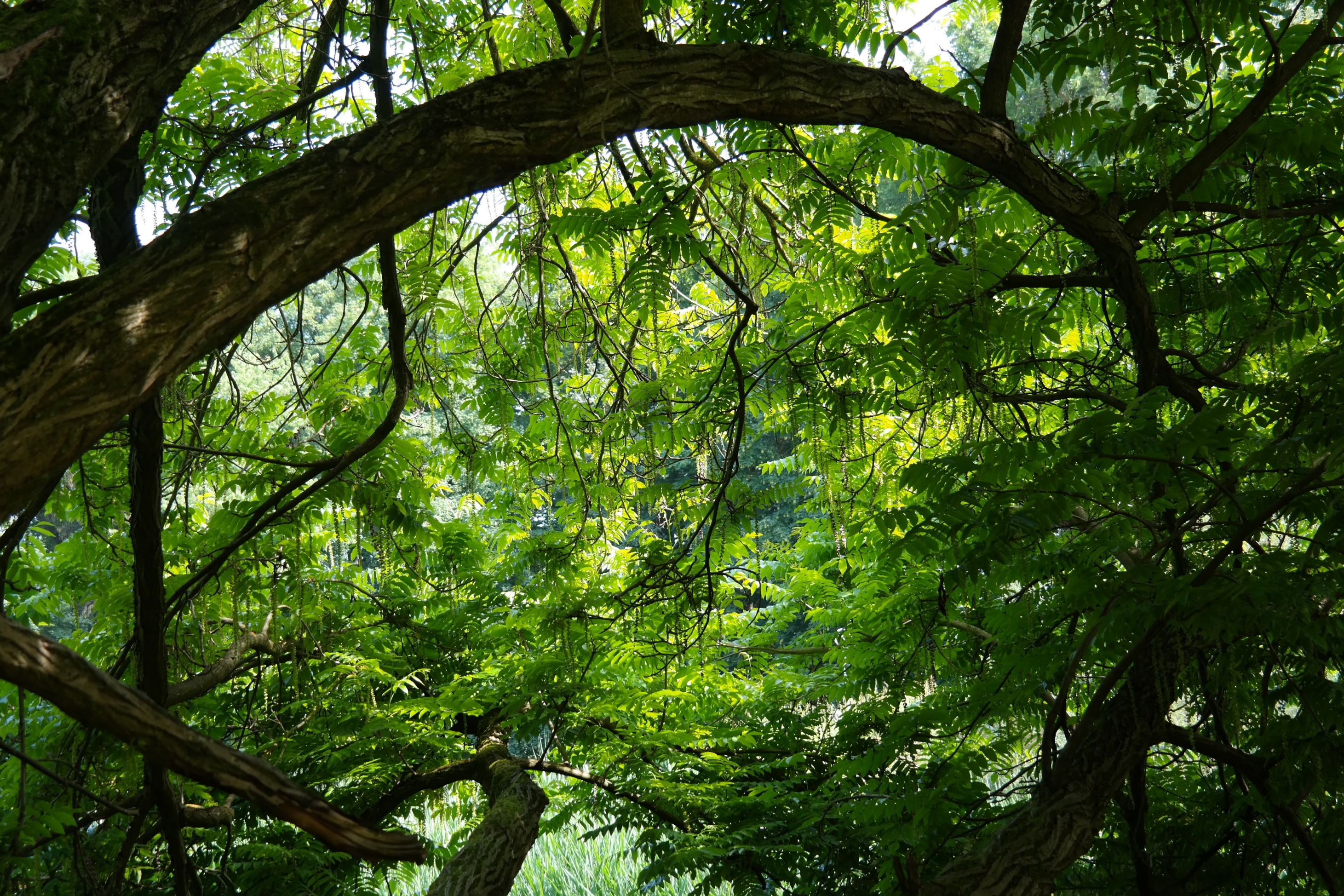 Gamle trær
Beregne alderen på et løvtre
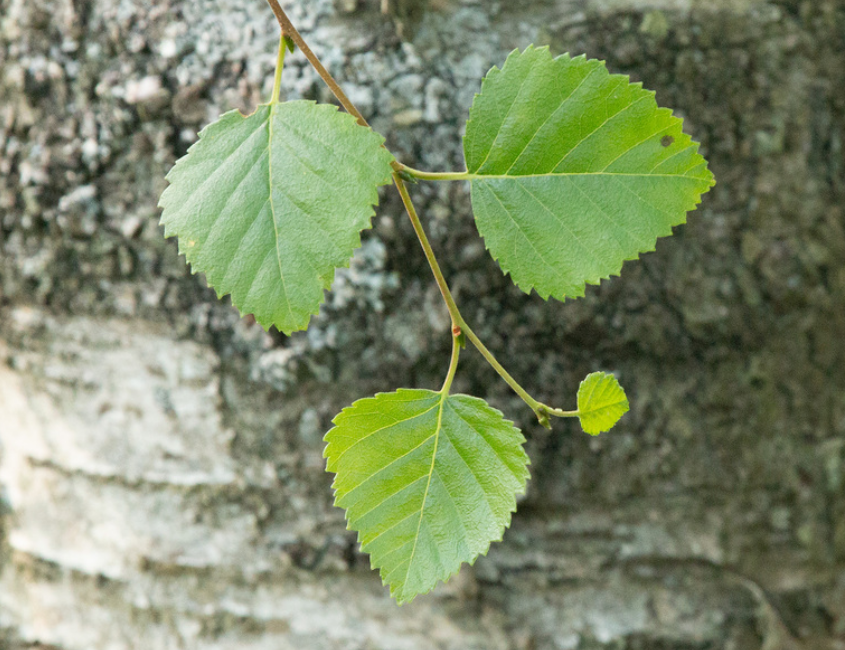 https://www.miljolare.no/aktiviteter/gamletre/arter
Klassens data
Er de eldste trærne høyest?
Størrelse på trær og alder
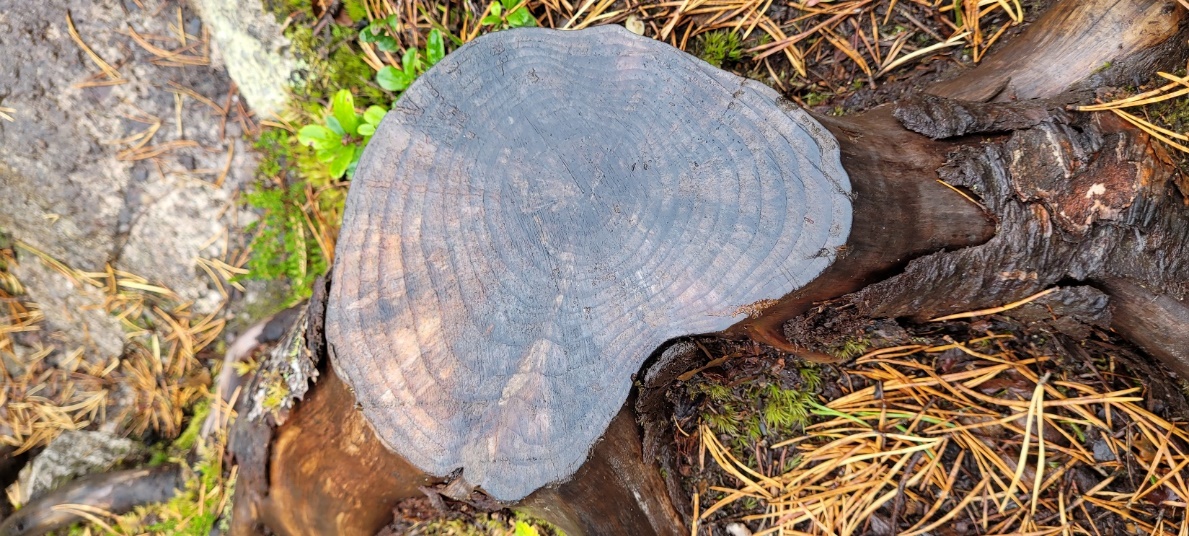 Den beste måten å finne alderen på et tre, er å telle årringene. For hvert år dannes det en lys og en mørk ring i stammen.
Men ved å måle omkretsen og bruke formelen, som vi gjorde i sted, kan vi finne omtrentlig alder på treet uten å felle treet. 
Hva med høyden på treet?
Er de eldste trærne høyest?
Ikke nødvendigvis. Størrelse på treet avhenger av: 
- treslagets egenskaper 
 klima 
 tilgjengelighet på vann og næringsstoffer
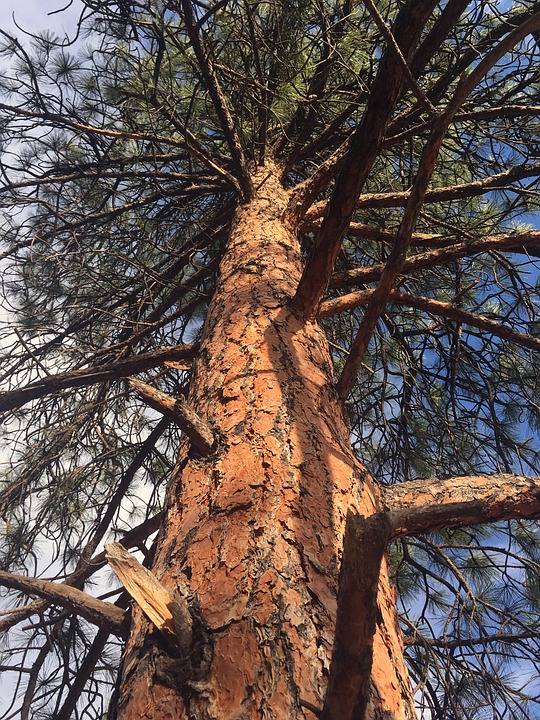 Alder på skikkelig gamle trær
Fram til trærne er omtrent 150 år, er det ofte en god sammenheng mellom diameter og alder. Men når trærne blir eldre, er det ikke alltid størrelsen det kommer an på.
For å anslå alderen på et tre kan vi også se på noen ytre kjennetegn.
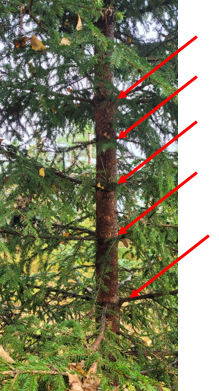 Kjennetegn på gamle bartrær
Gamle furutrær: 
barken har store tette plater
treet har vridd vekst 
store, nedoverbøyde greiner 
stammen er krokete
Grantrær setter en ny krans av greiner hvert år, derfor kan vi finne granas alder ved å telle antall «etasjer» av kvistkranser opp stammen.
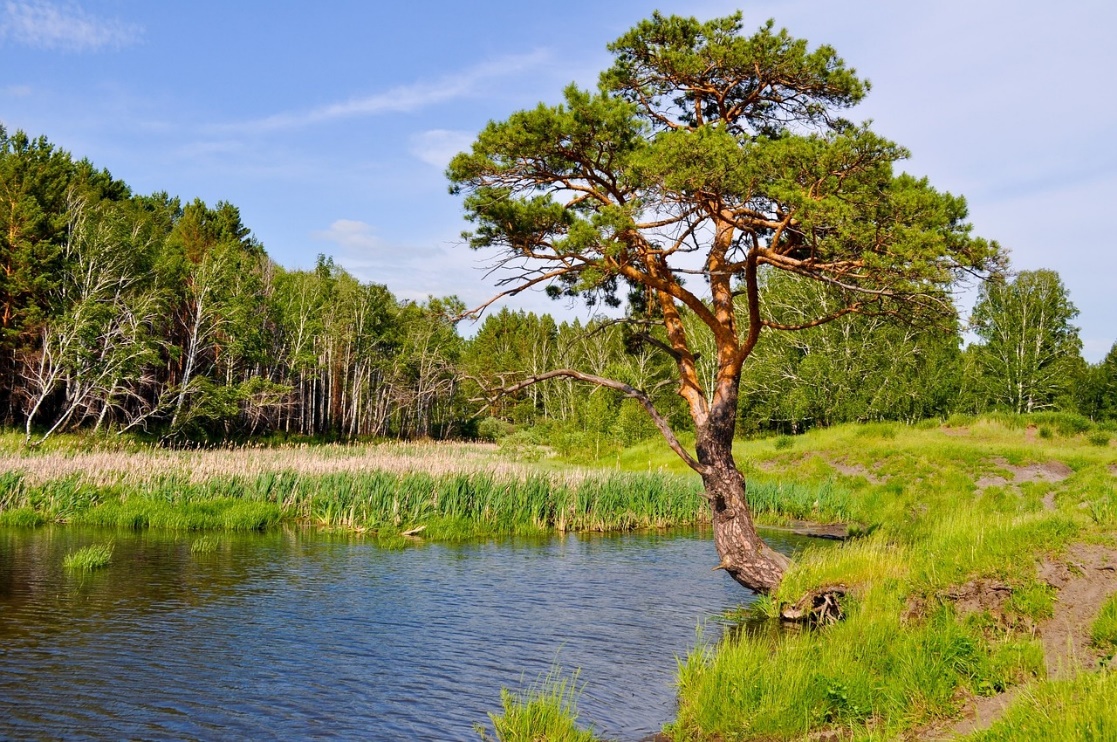 Gamle grantrær
grov og grå bark
sylindrisk form på stammen
Når er et tre gammelt?
Furutre blir normalt eldre enn grantre, og kan fint nå en alder av over 700 år.
Det eldste grantreet i Norge er rundt 532 år gammelt.
Det er flere eldgamle eiketrær i Norge, og noen av dem antas å være 900 til 1 000 år gamle.
[Speaker Notes: Dette er eksempler på noen vanlige treslag, mer informasjon finnes her: https://www.artsdatabanken.no/Pages/181867/Gammelt_tre]
Er det viktig å ta vare på gamle trær?
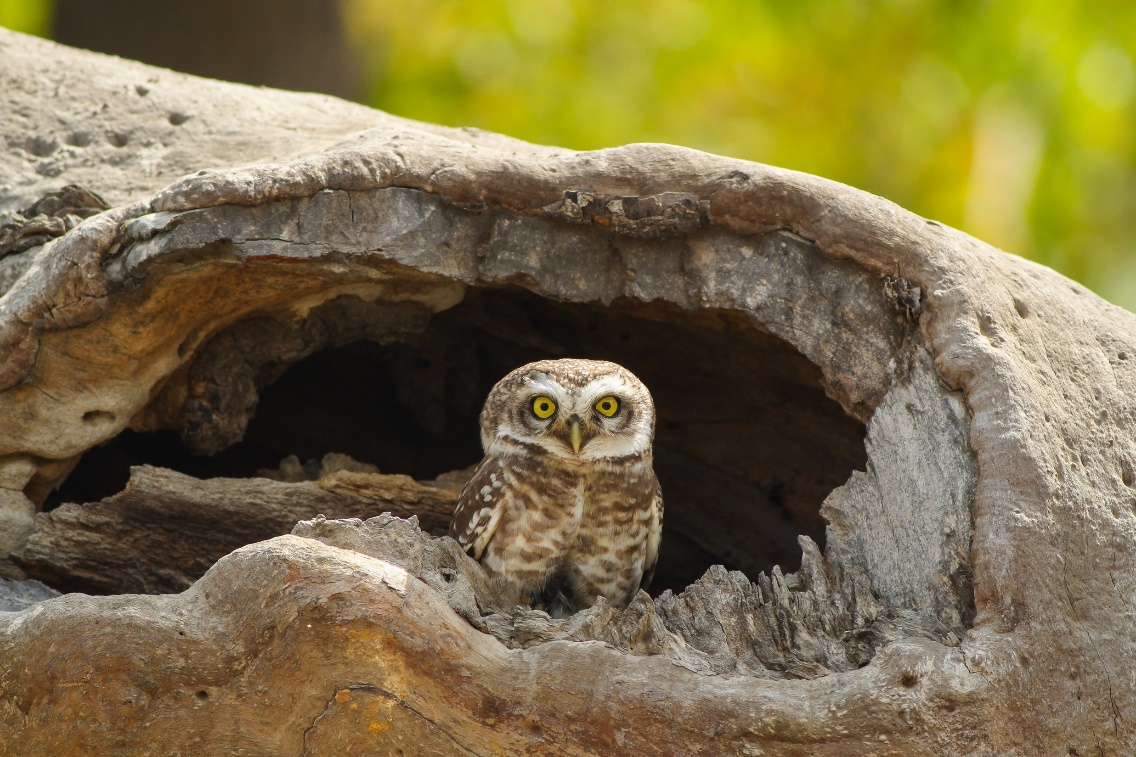 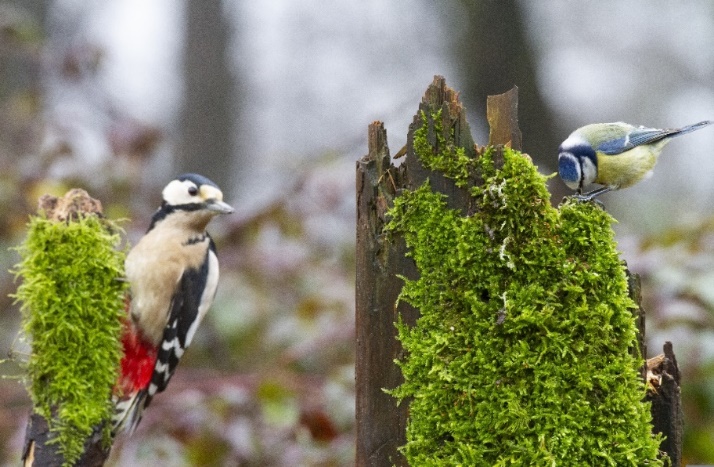 Noen dyr, for eksempel hakkespettene, trenger trær som er gamle og store nok til å lage reirhull i.
Flaggspetten er den vanligste av spettene i Norge. I tillegg til insekter og insektslarver spiser den frø fra kongler. Den kan også spise fugleegg og fugleunger.
De fleste hakkespettene lager et nytt reirhull hvert år, da kan andre dyr overta de gamle reirhullene. 
Både småfugler, ekorn, ugler og mår vil gjerne overta reirhullet til hakkespettene.
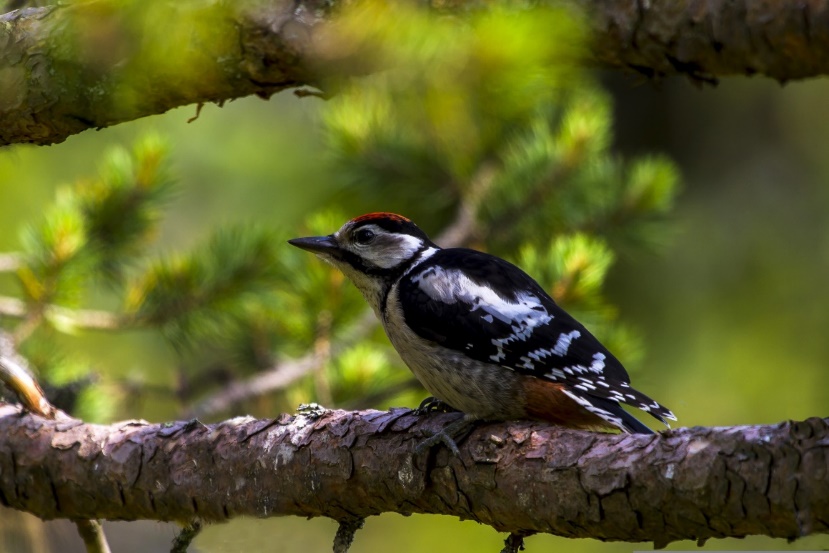 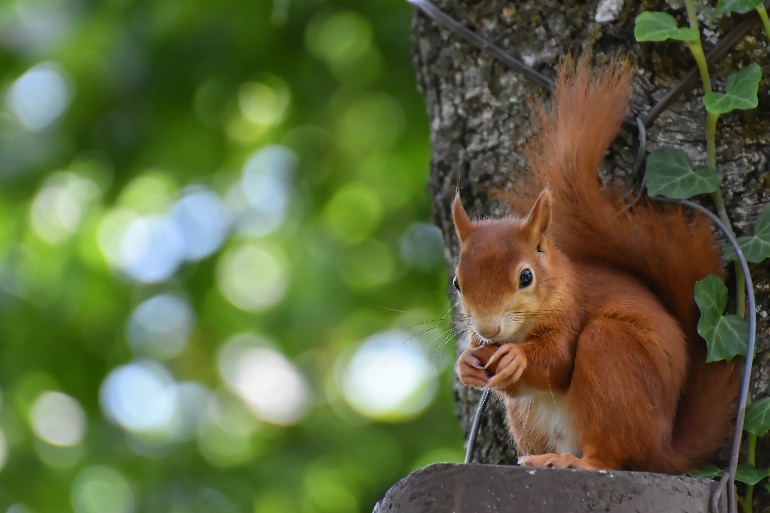 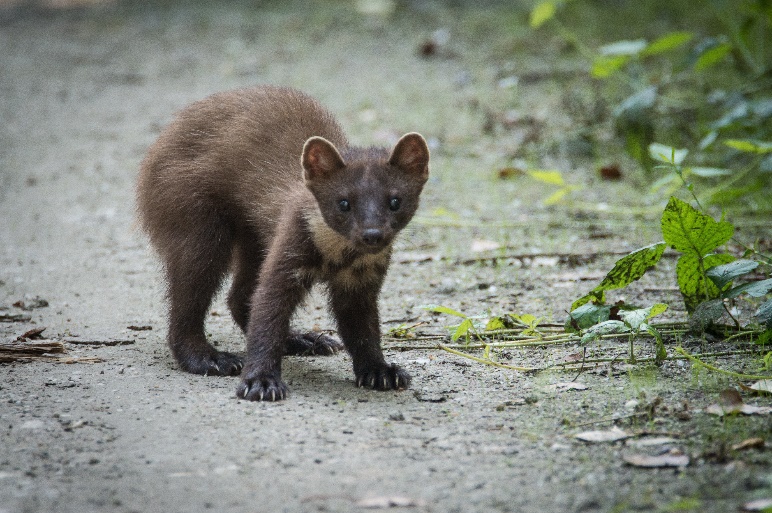 Flaggspett
Er det viktig å ta vare på gamle trær?
Ja, fordi …
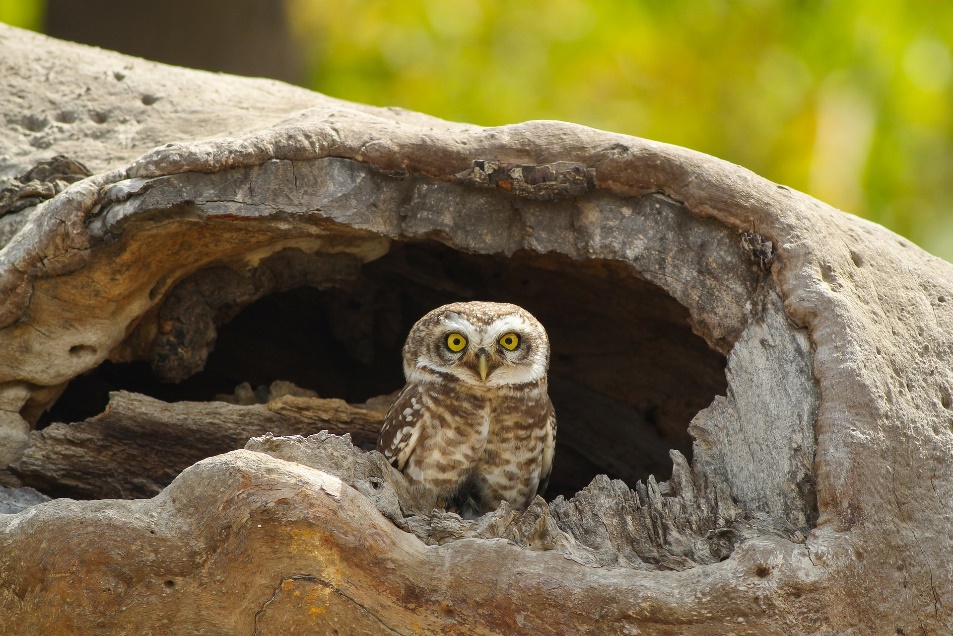 Gamle trær er et viktig levested for mange forskjellige organismer, alt fra fugler til insekter, sopp, moser, lav og til og med flaggermus!  På denne måten bidrar gamle trær til skogens biologiske mangfold. 
Neste gang du ser et gammelt tre, kan du kanskje finne ut hvem som lever i treet?